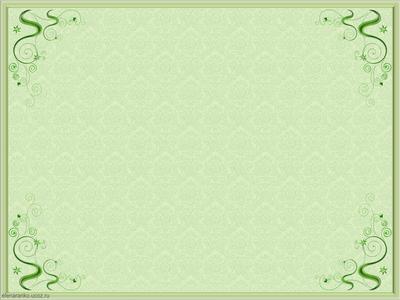 МКОУ «Куркинская ООШ»
Уникальный экспонат-
точильный круг
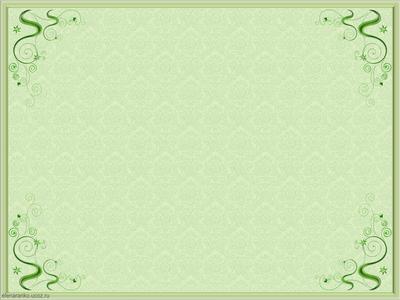 Каметова Лиана, Столбова Полина, активисты Куркинского школьного музея.
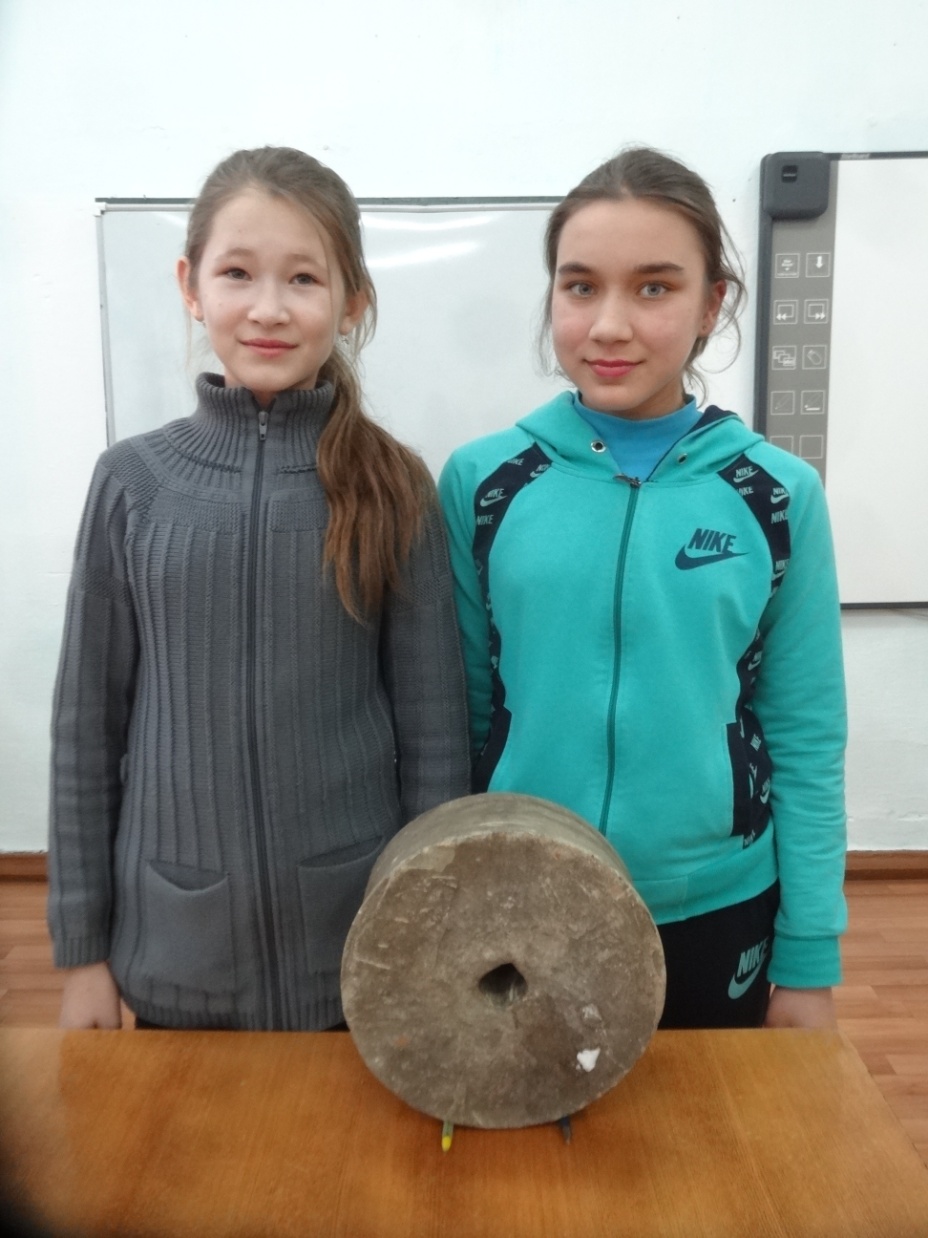 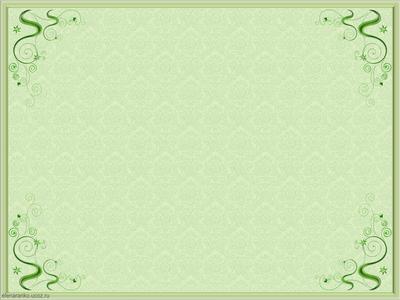 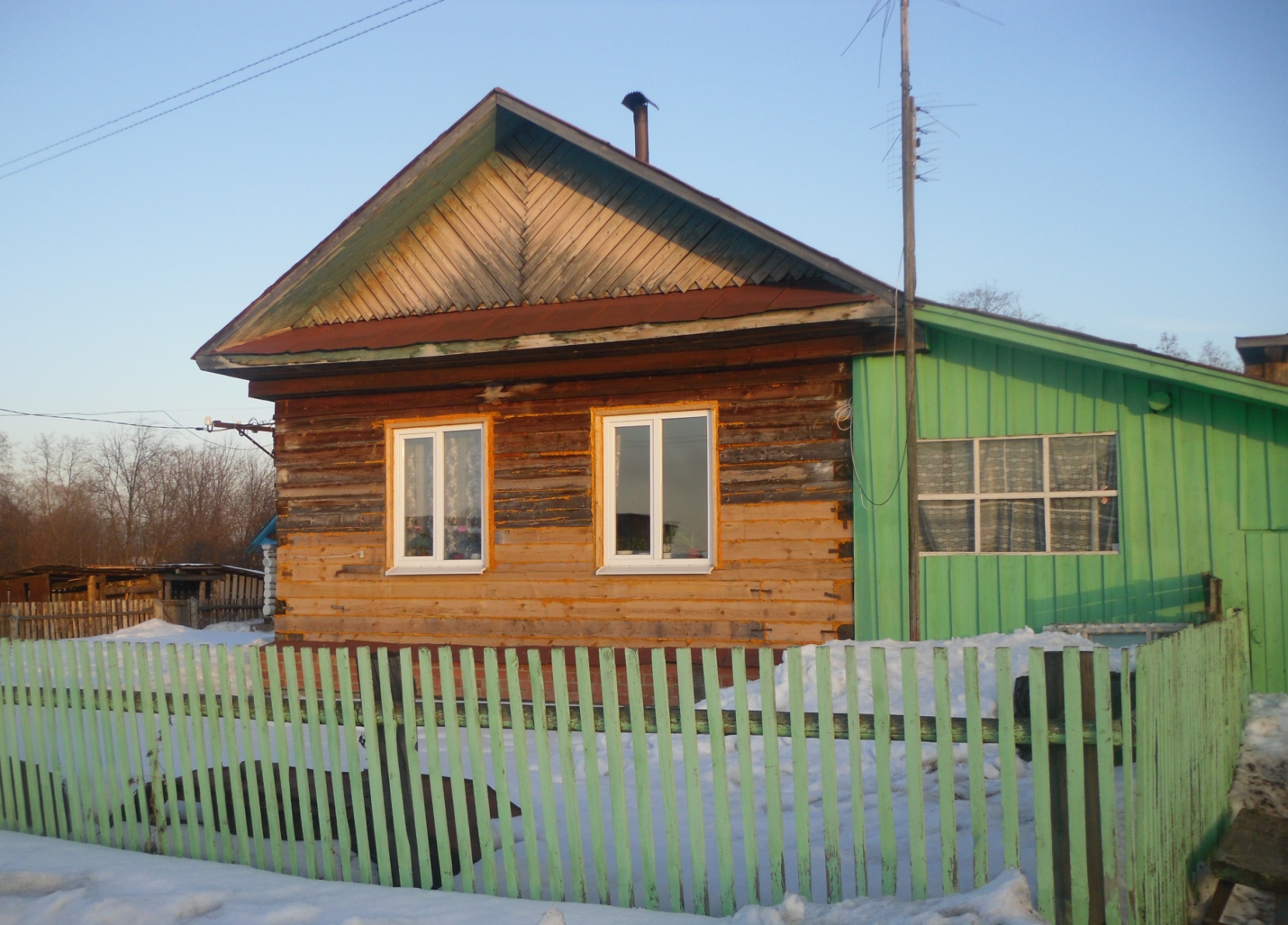 Дом Каметова 
Анатолия Ивановича
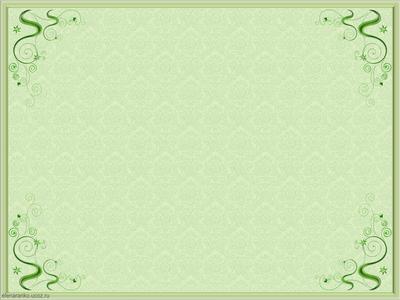 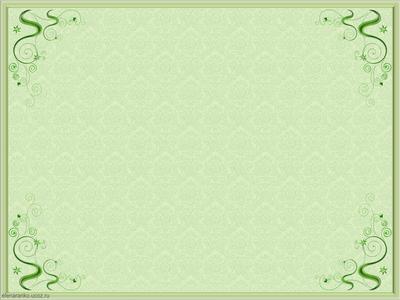 Фото дедушки
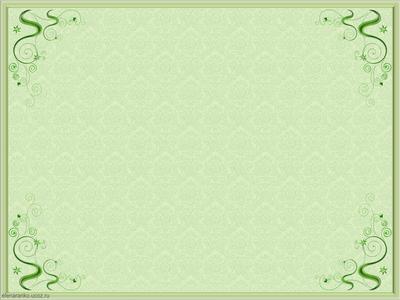 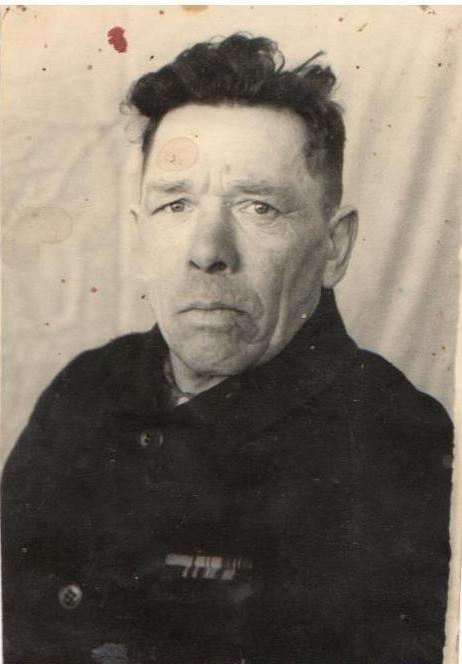 Первый хозяин точильного круга – Каметов Камет, уроженец села Курки, наш прапрадедушка, живший в селе Курки в первой половине 20 века
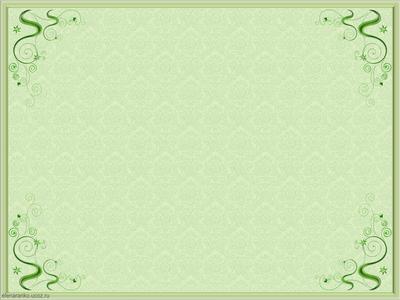 Я думал почему-то в тот момент,                      Каким был в старину мой 				        инструмент?                      От долгого сражения с металлом                      Сточился круг и сделался овалом,                      Который запинается слегка                      И стукнуть норовит исподтишка,                      Как будто бьет заклятого врага.                      Кто более искусен? Может быть,                      Не тот, кто изобрел круговращенье,                      А тот, кто круг умел остановить!                      Но должен ли свои секреты он                      Навязывать другому поколенью?
	        Должен, чтоб опыт сохранить и обучать,  	
                      И молодому  поколенью передать.
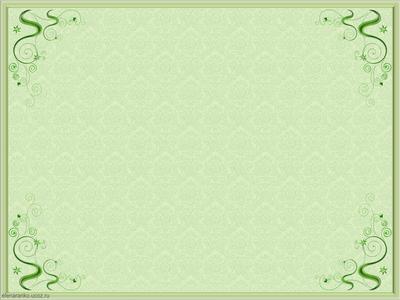 Гора Кашкабаш
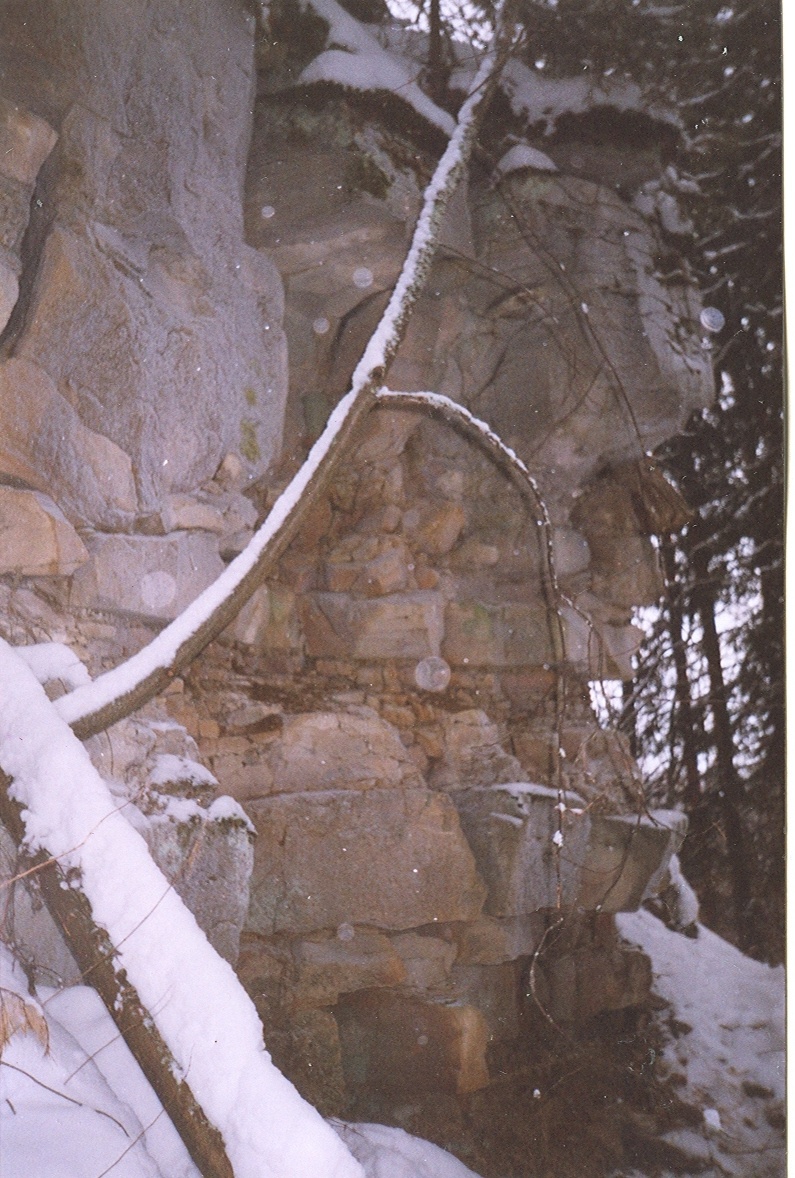 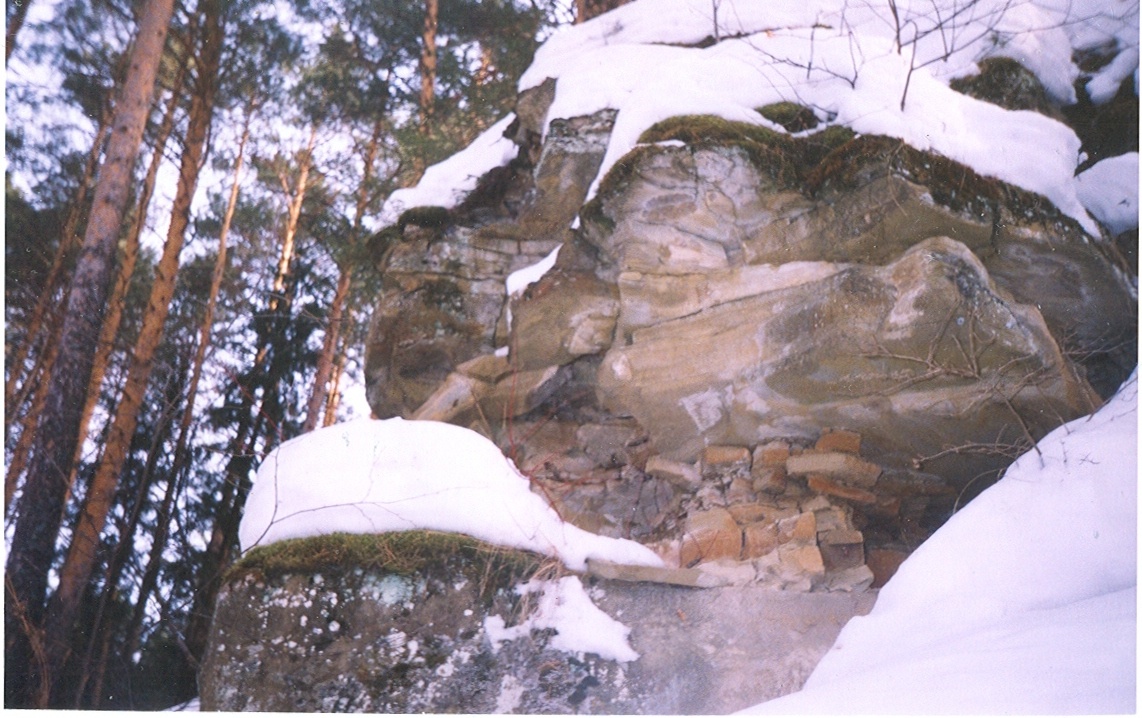 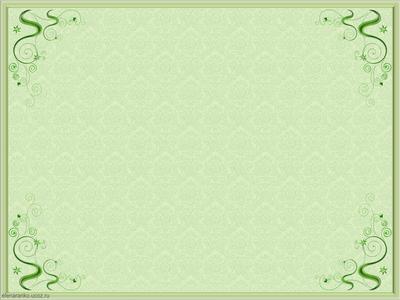 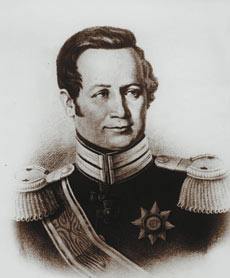 Павел Петрович  Аносов – деятель русской науки, первооткрыватель русского булата
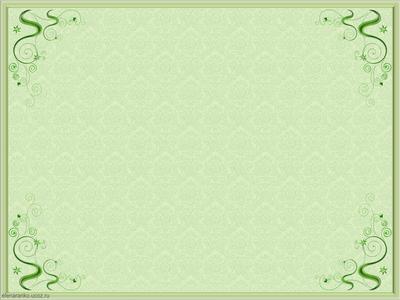 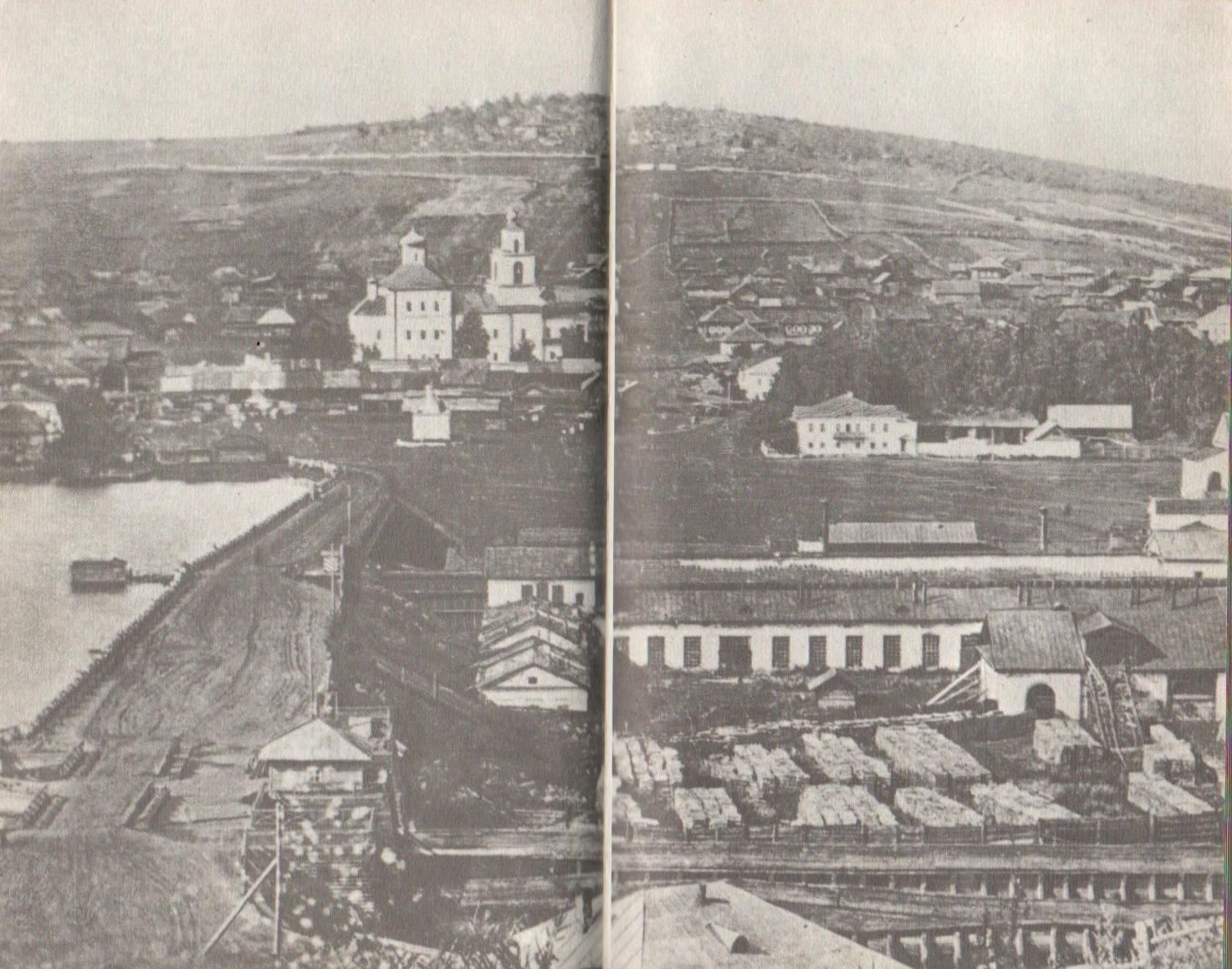 Завод и поселок на рубеже 19-20 веков
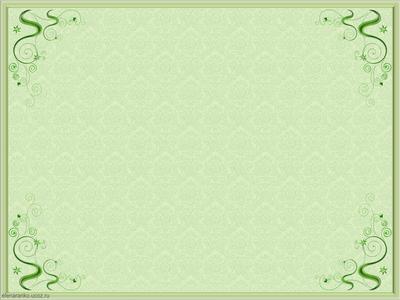 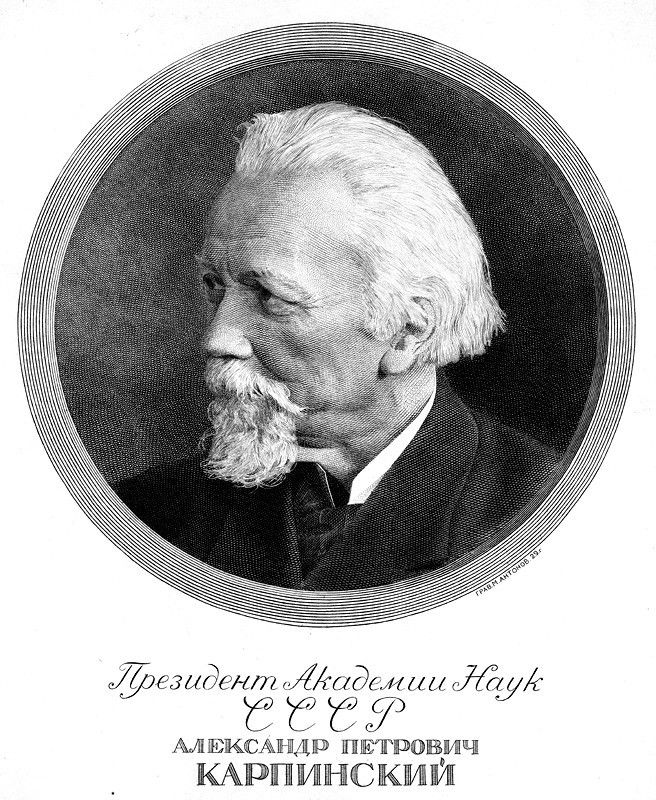 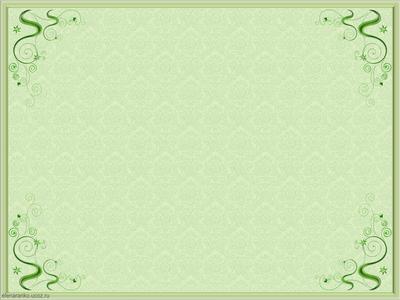 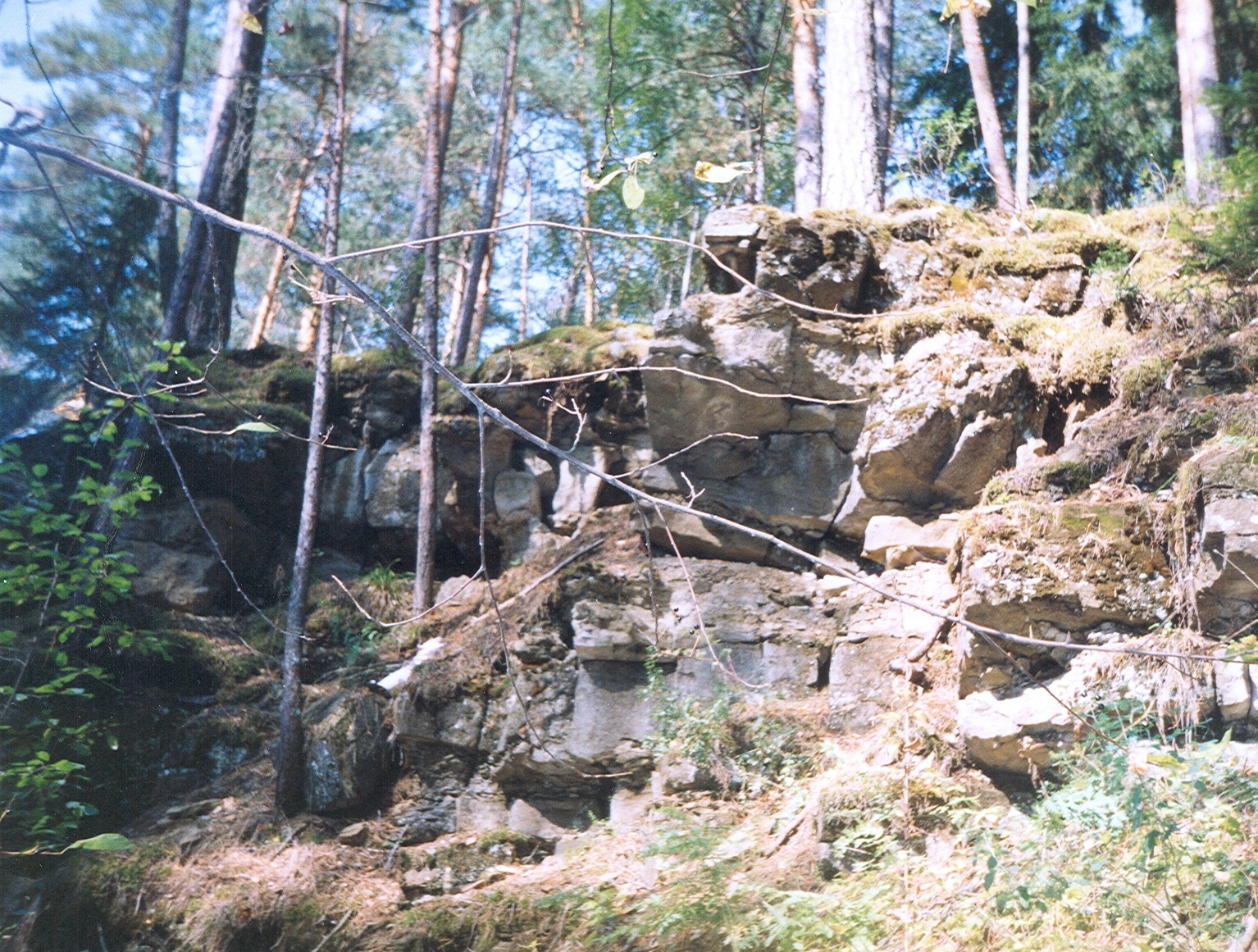 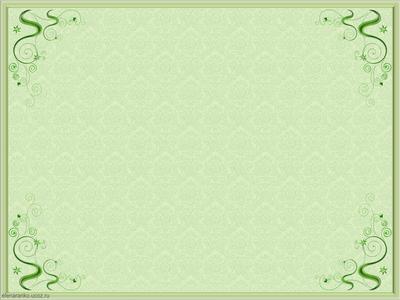 Кашкабаш в наши дни
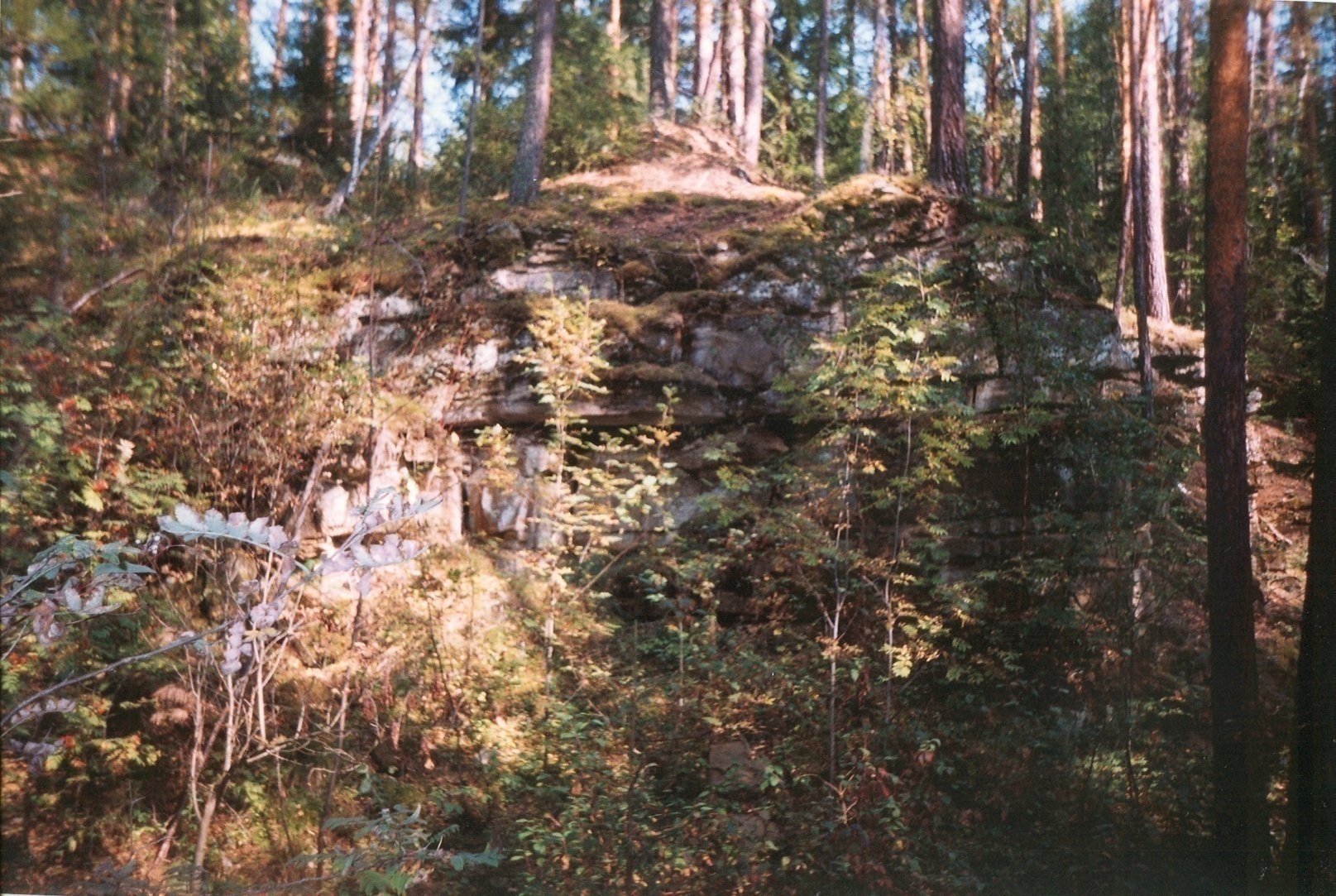 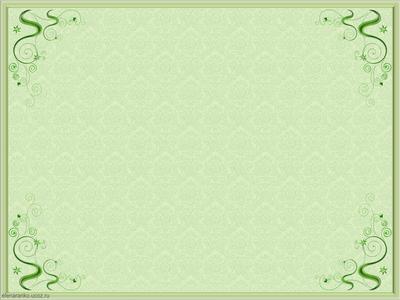 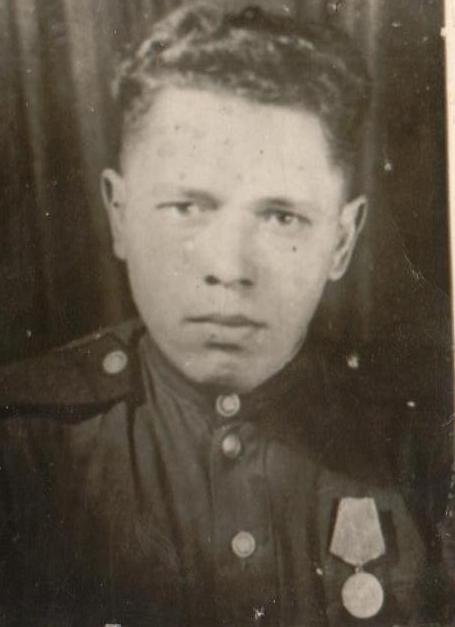 Каметов 
Иван Каметович
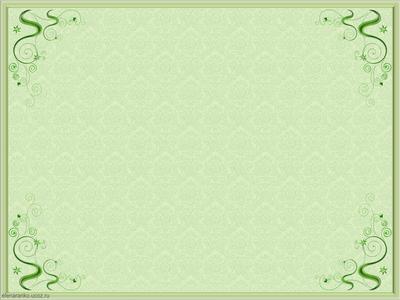 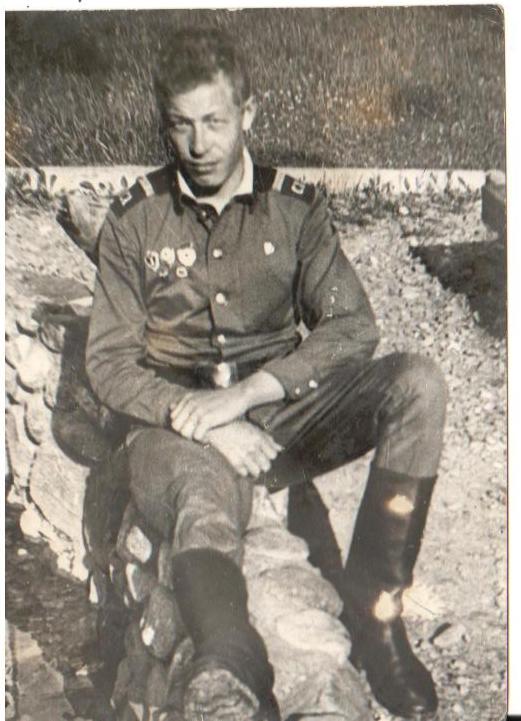 Каметов Анатолий Иванович
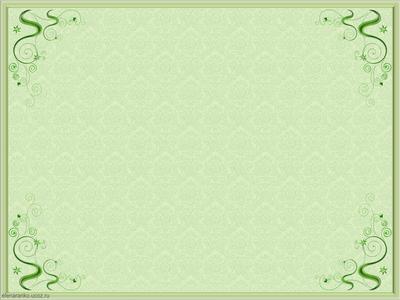 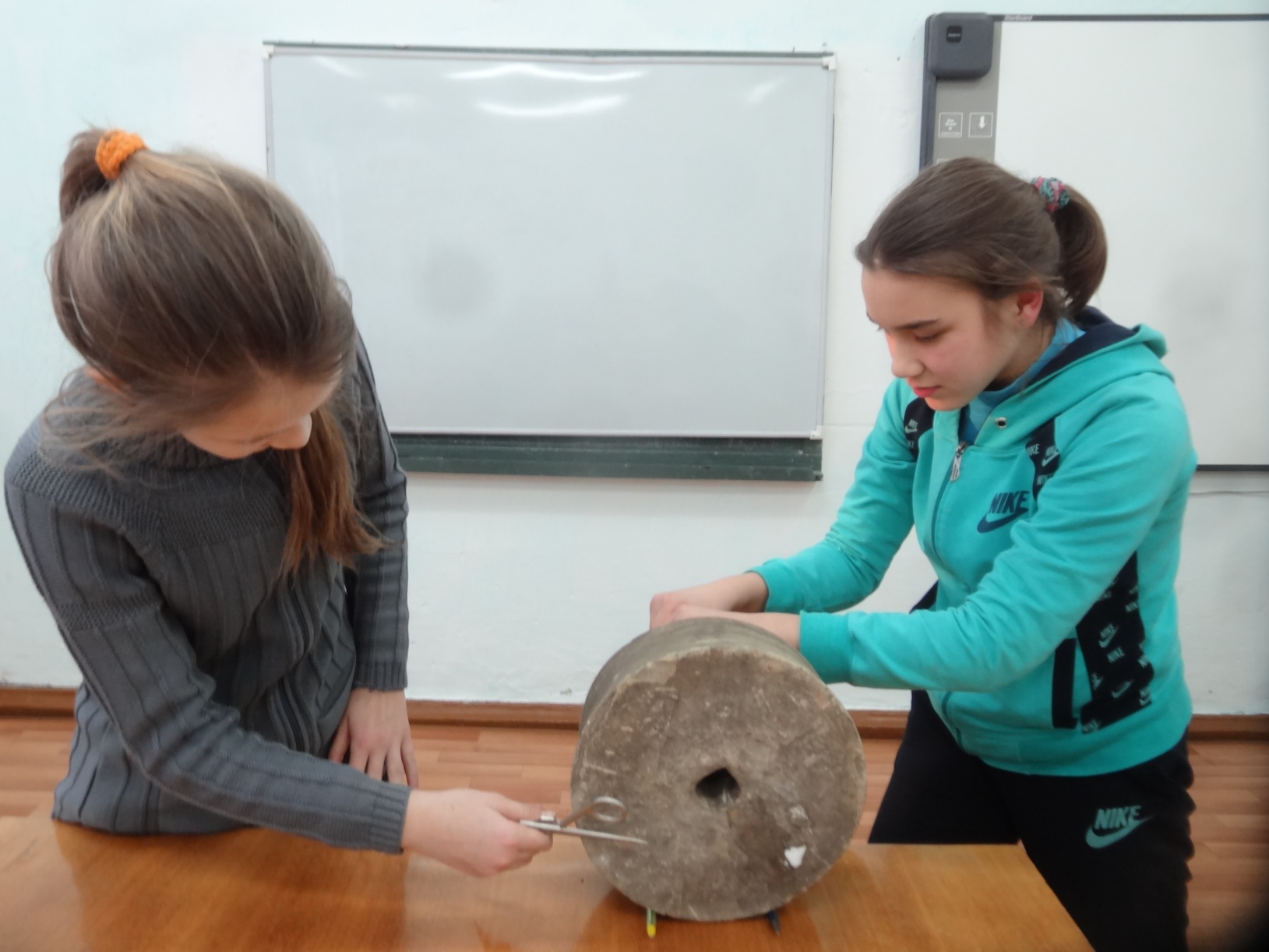 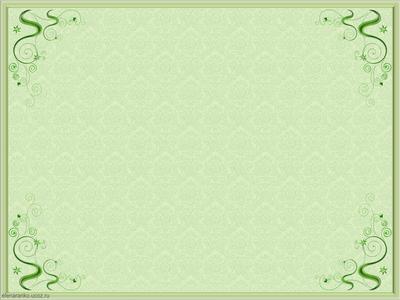 Точильный круг
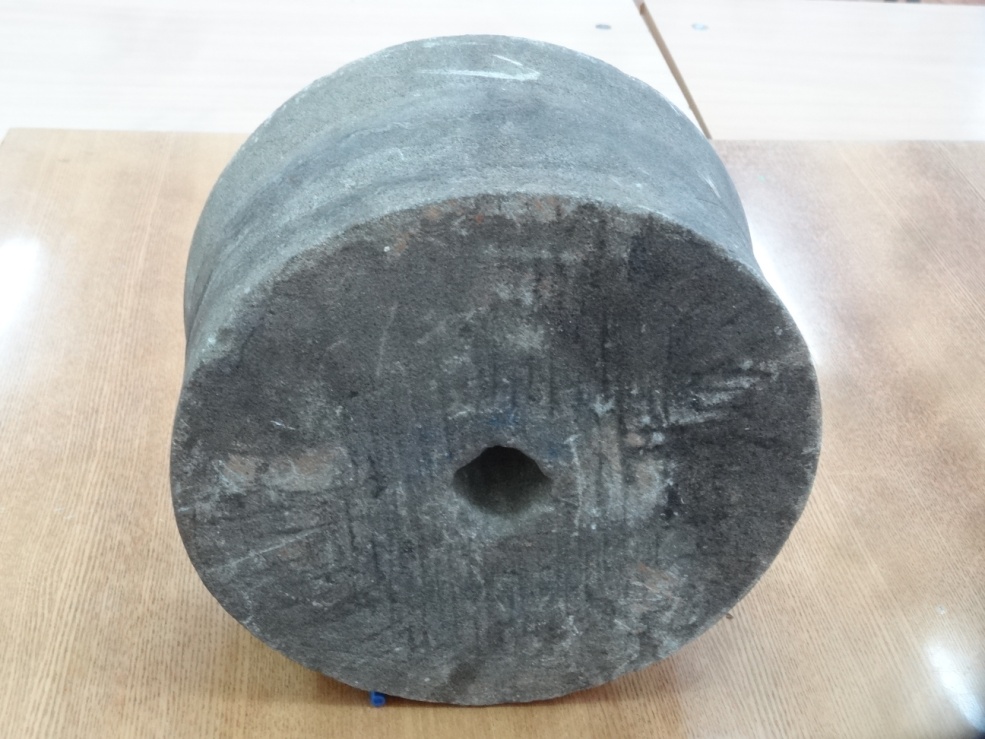 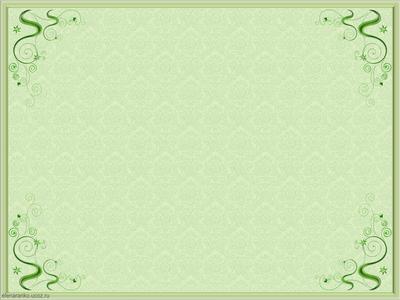 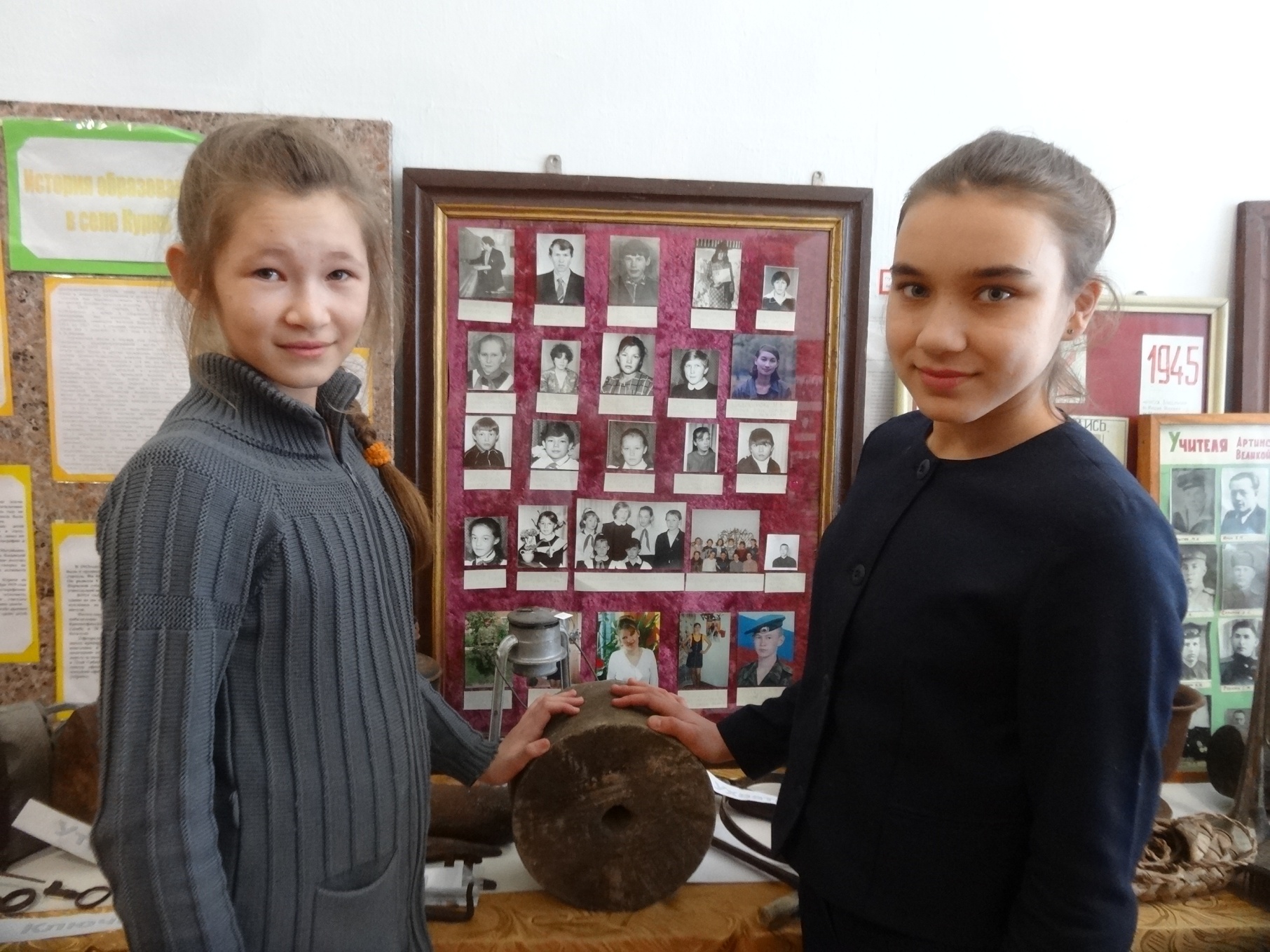 Фото из музея школы
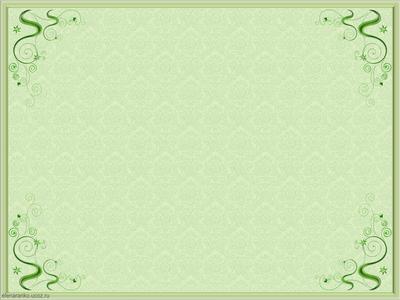 Спасибо 
за внимание!